GCSE ENGLISH LITERATURE

Why do you study English Literature?

Compulsory

Knowledge of our past 

Broadens your mind

Teaches you to think about complex things
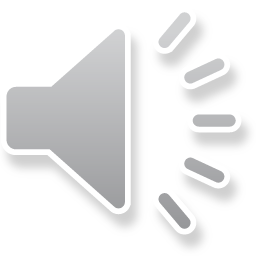 Knowledge and Understanding

Reading skills: 

understanding of plot, character, theme, context
evaluate the writer’s method (vocabulary, structure, language features etc)

Writing skills: 

produce clear and coherent responses to literary texts 
using apt quotations and relevant textual references

Set Texts:	

An Inspector Calls, J. B. Priestley
Macbeth, William Shakespeare
The Strange Case of Dr Jekyll and Mr Hyde, Robert Louis Stevenson
Power and Conflict Poetry Anthology
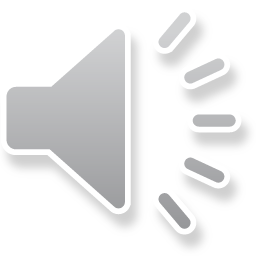 Assessment - Two exams


Paper 1: Shakespeare and the 19th Century Novel
 
	1 hr 45		40% of GCSE
	
	Macbeth/Jekyll and Hyde


Paper 2: Modern Texts and Poetry
	
	2 hr 15		60% of GCSE
	
	An Inspector Calls/Poetry
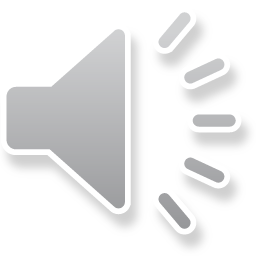 Progression

Apprenticeships/vocational courses
College courses
A Level English Literature
Supplement for other A Levels


What ex-students have said about English Literature

‘I’ve enjoyed having debates about the characters. There are some 
really interesting stories, quite grown up too’

‘You think it’s going to be a lot to read, but it’s surprising how well
you get to understand the ideas and what the writer was getting at ’
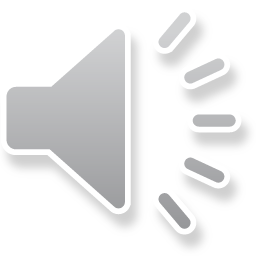 ‘A reader lives a thousand lives before 
he dies,’ said Jojen. ‘The man who 
never reads lives only one.’

		George R. R. Martin, A Dance With Dragons
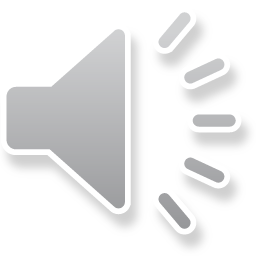